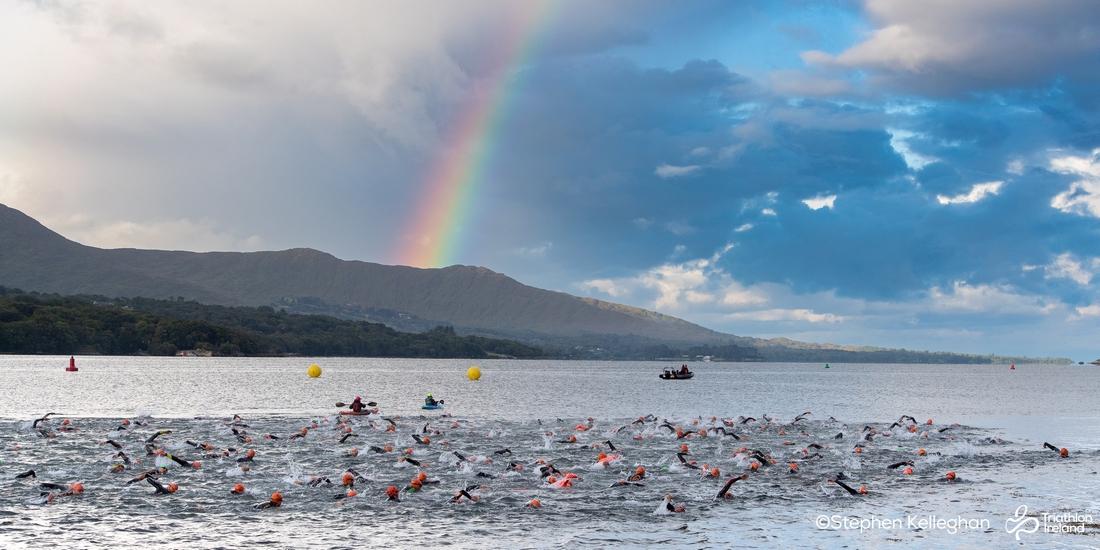 Triathlon Ireland 
Anti Doping
The role of an Anti Doping Officer
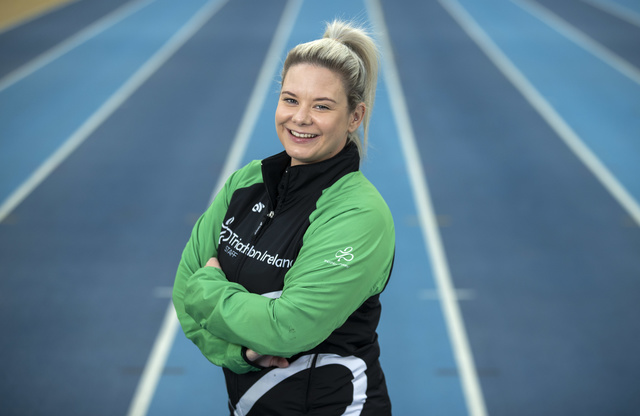 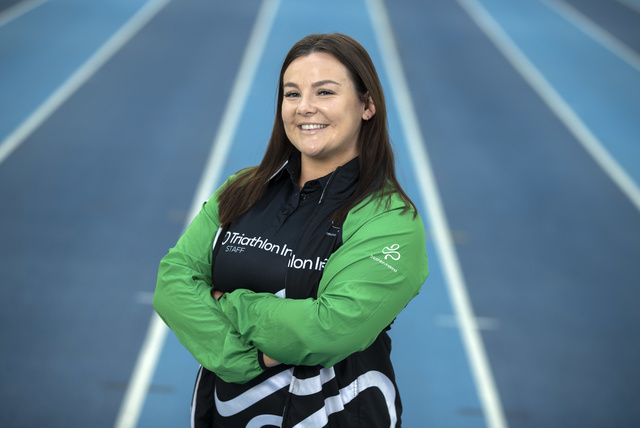 NGB of Triathlon in Ireland
International Federation is World Triathlon
Medium Size NGB
23 Staff
Ranked Level 4 in World Triathlon Federations
1 Anti-Doping Officer
2 Anti-Doping Tutors
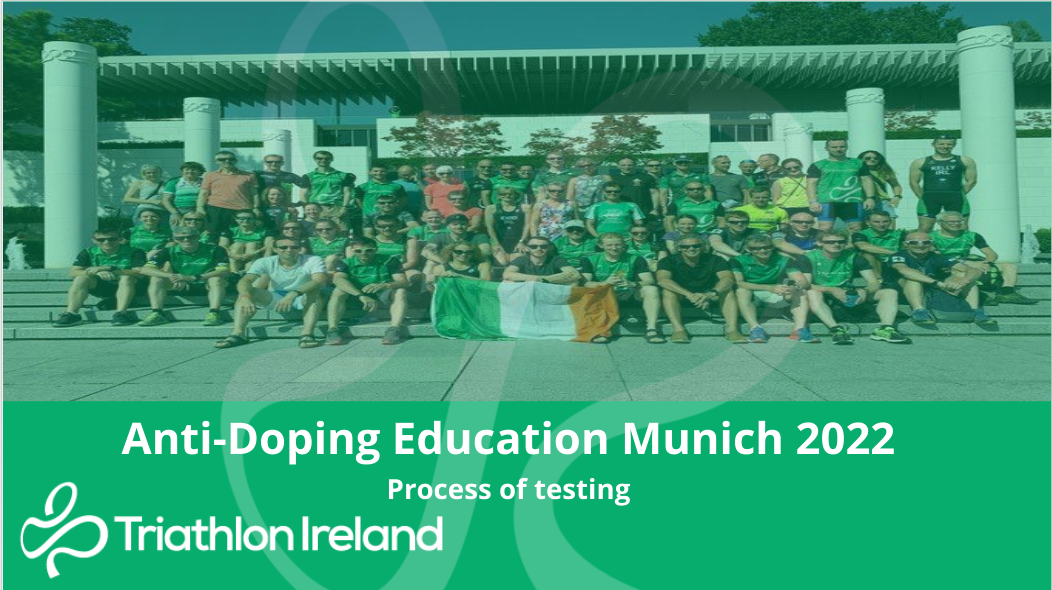 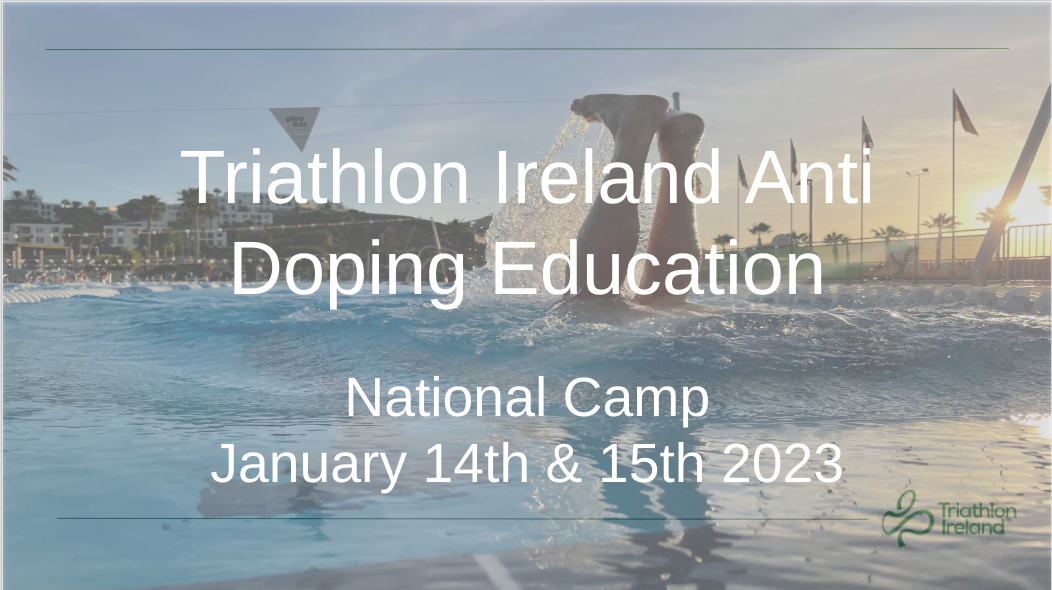 The Role
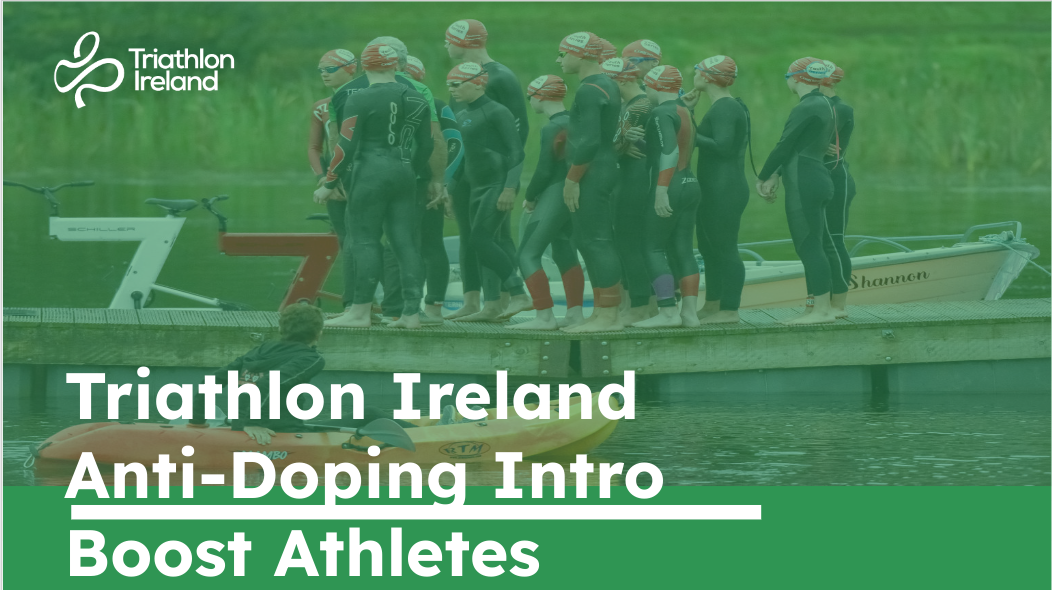 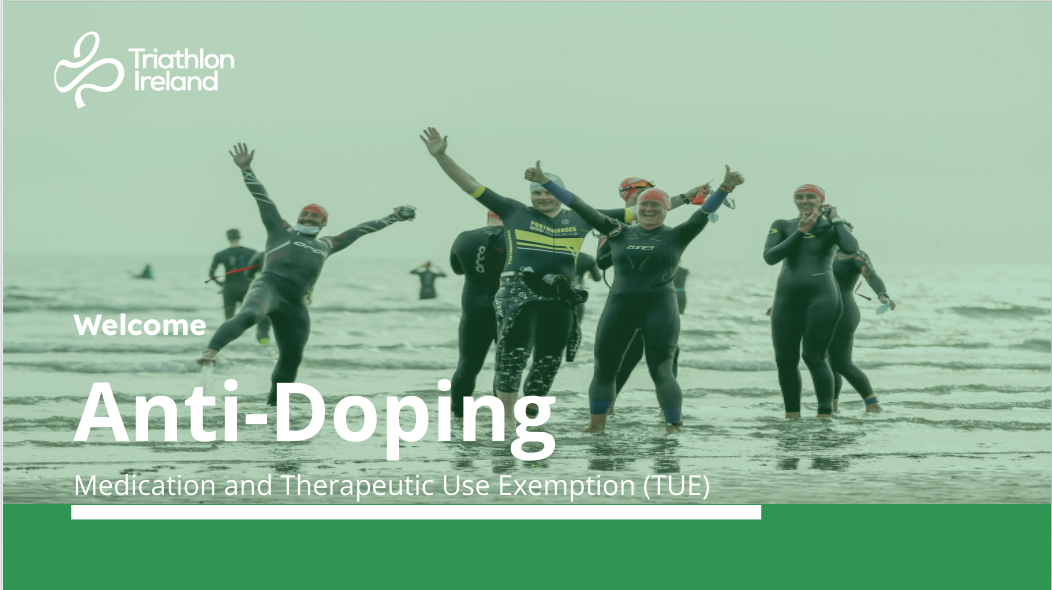 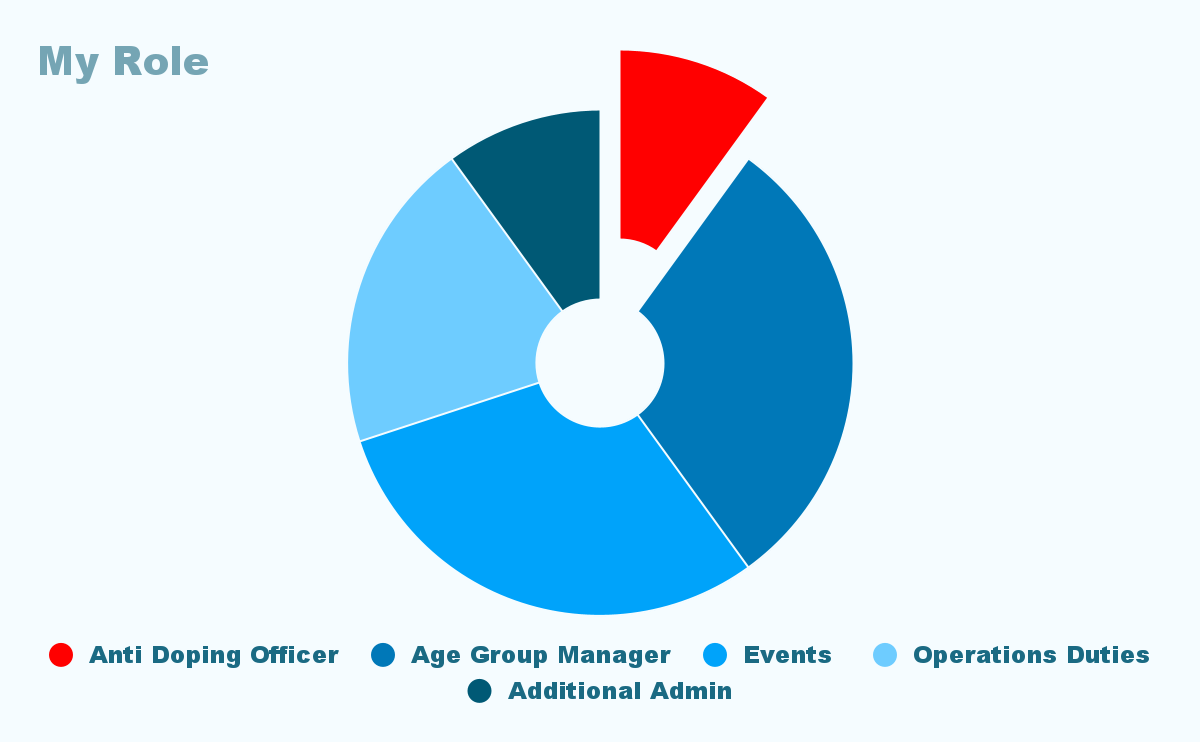 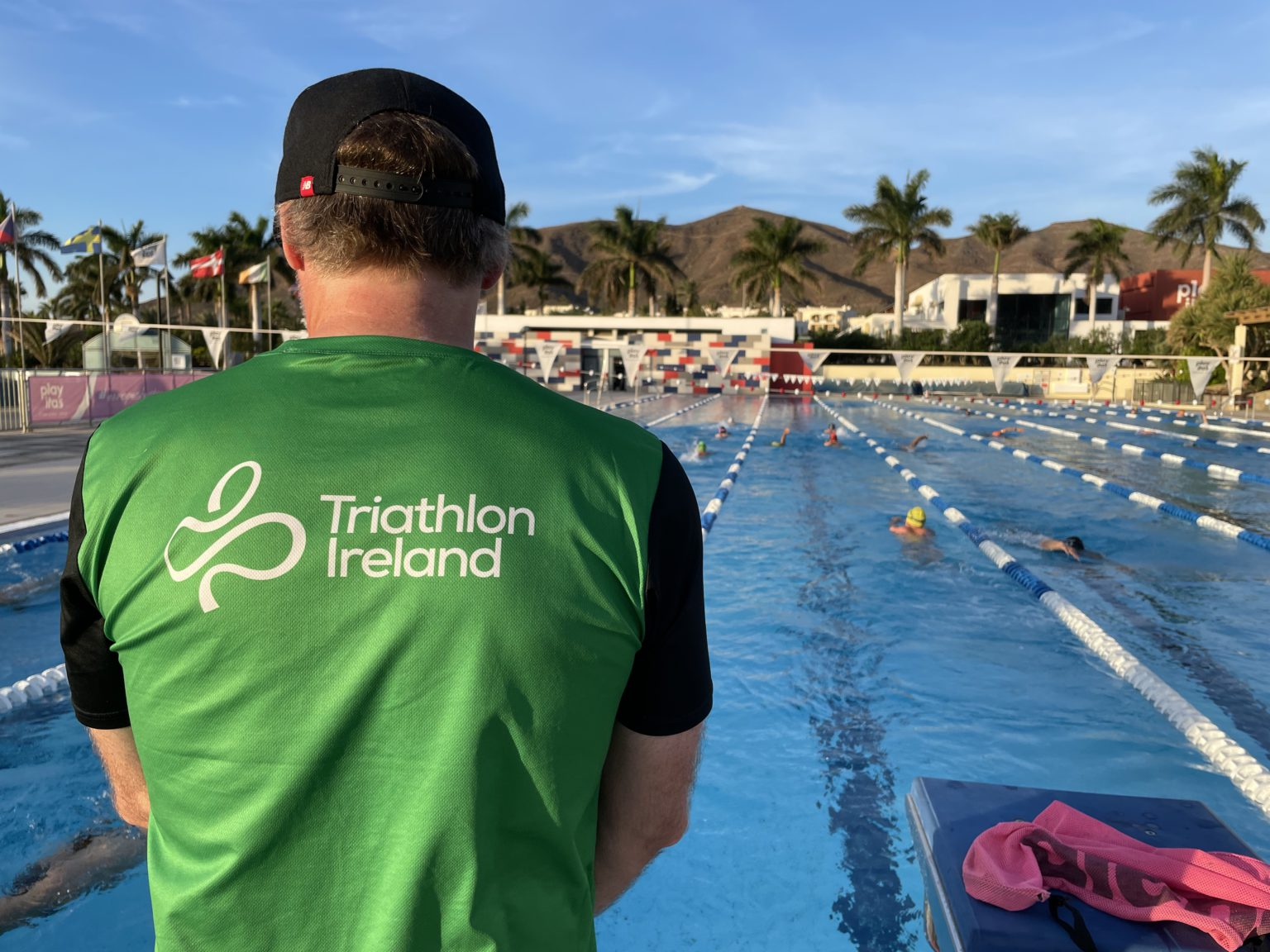 Modes of Education
Complete the Sport Ireland online education annually
Email certificate 
Face to Face education every two years.
Receive certificate
Be aware of any changes to the WADA prohibited list.
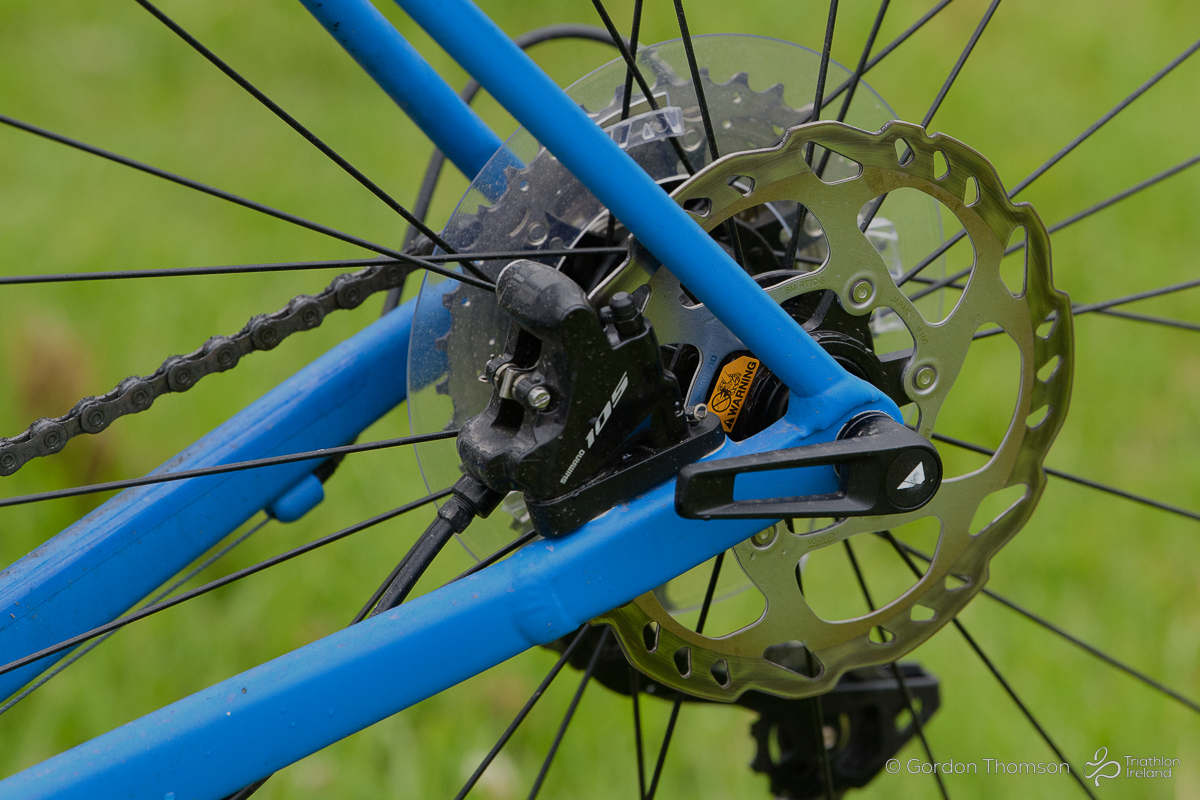 Relationships
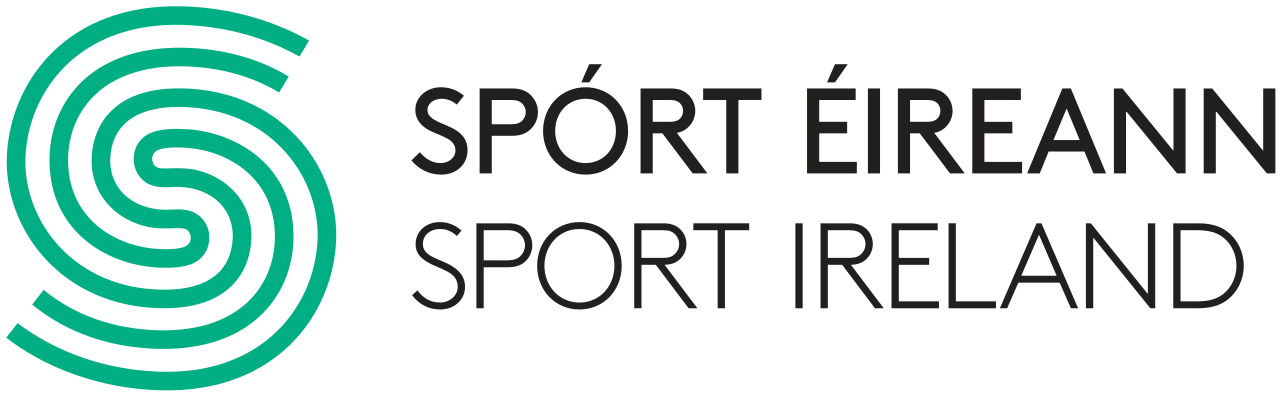 Anti Doping Education
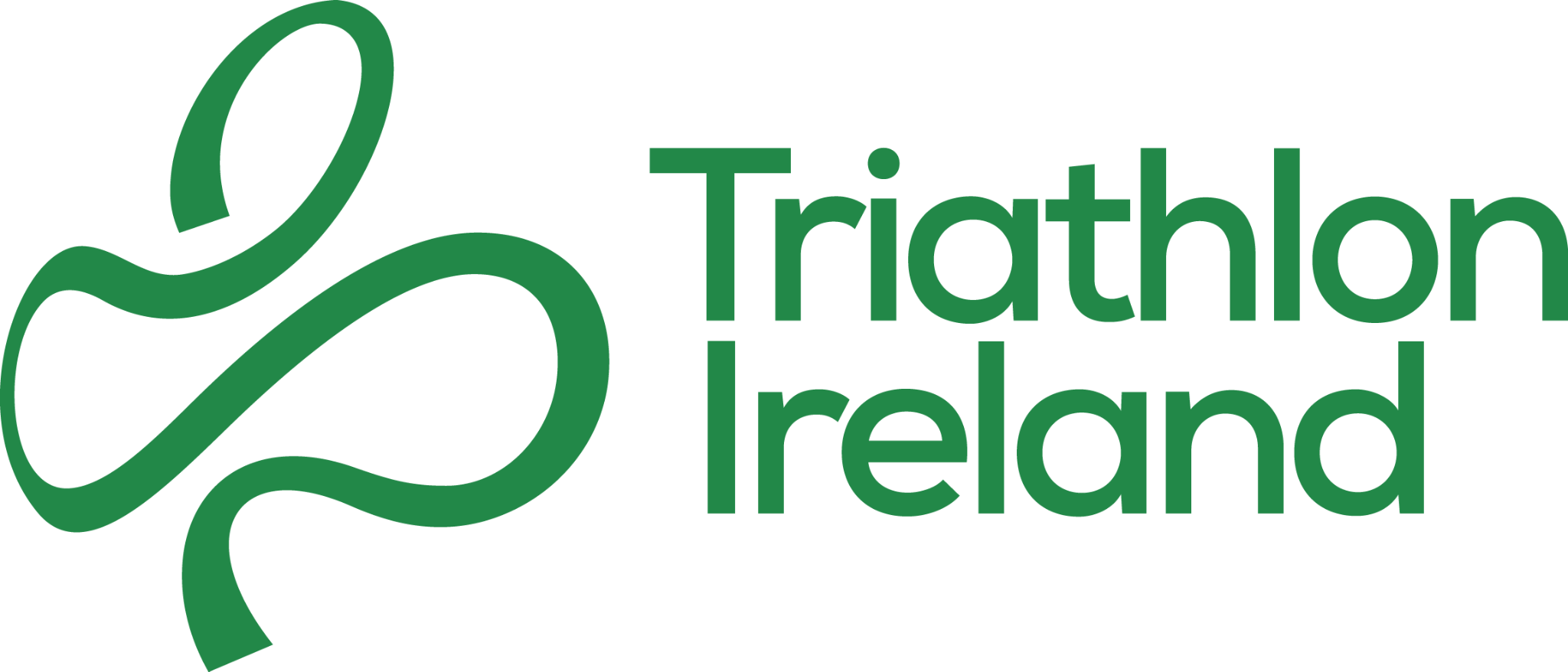 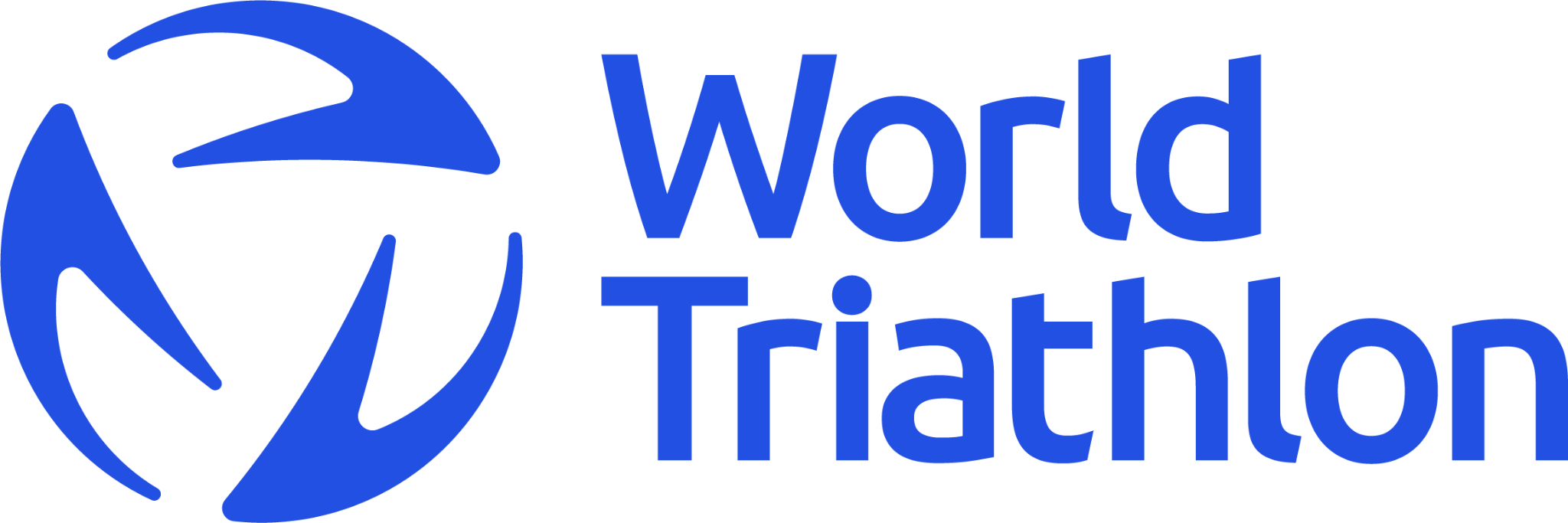 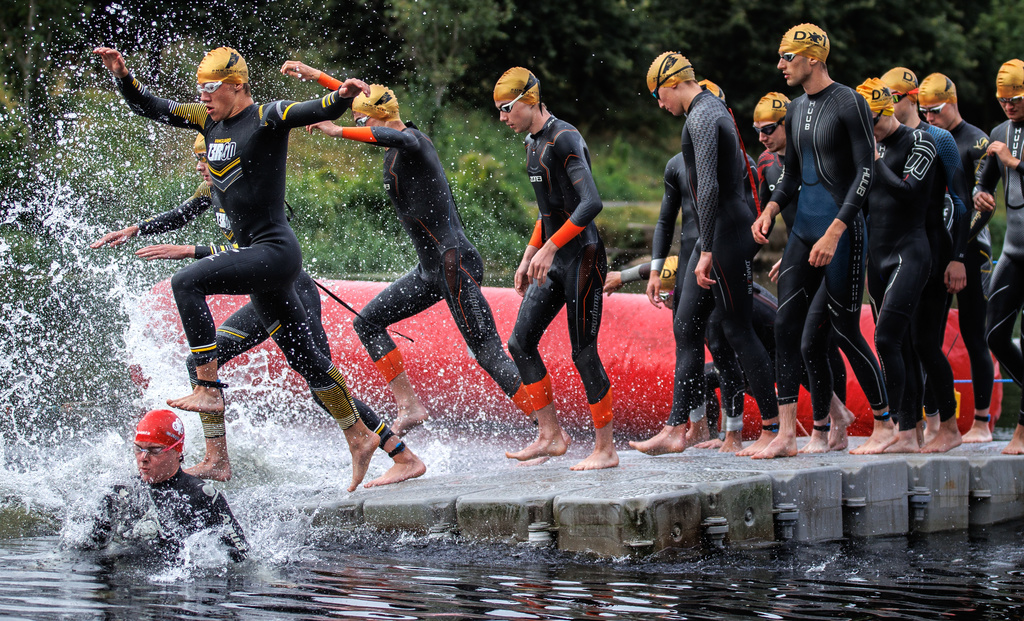 Solutions
Reducing over-education
Finding new formats to deliver education
Education on athletes experiences
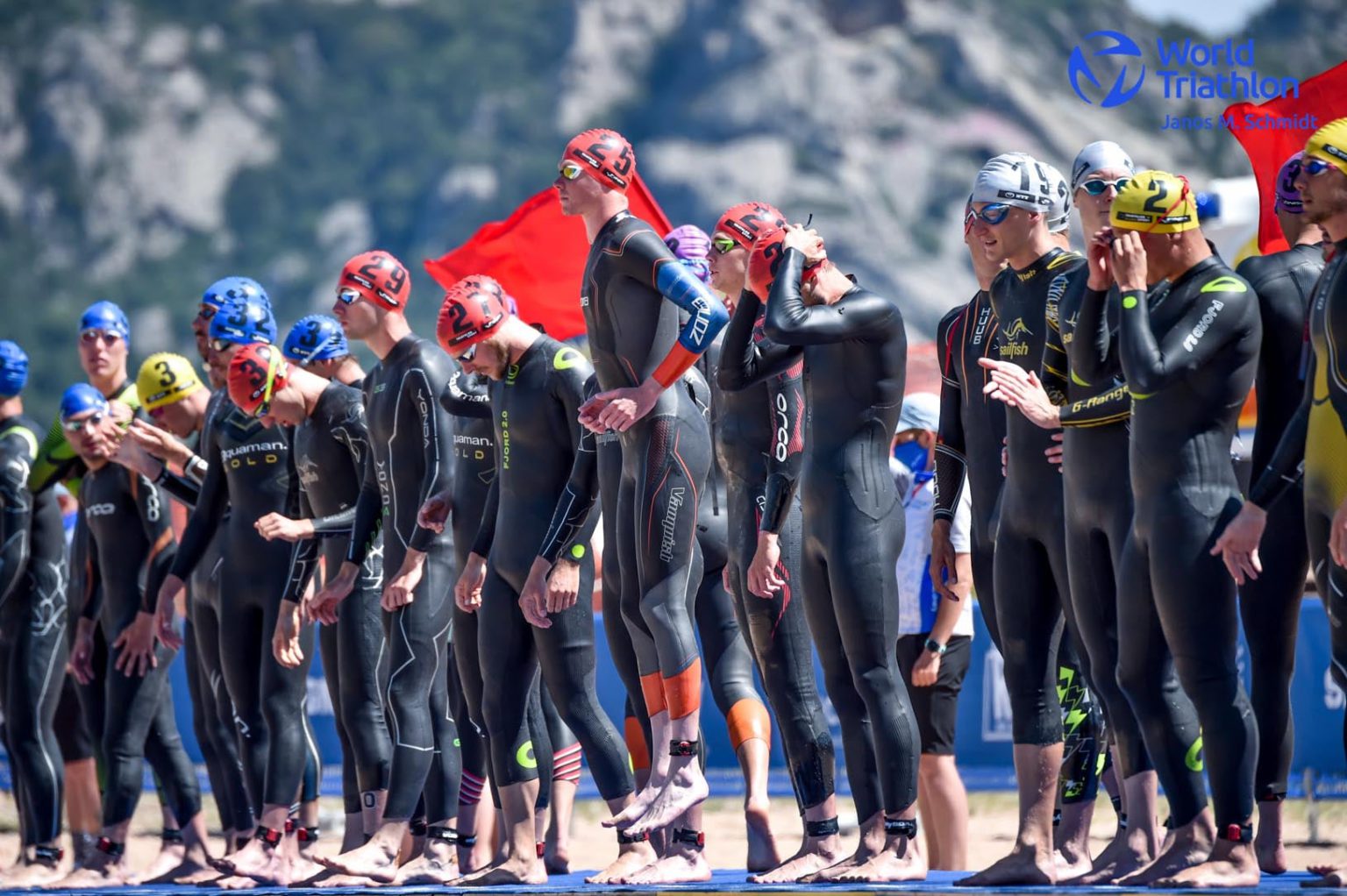 Athlete Voice
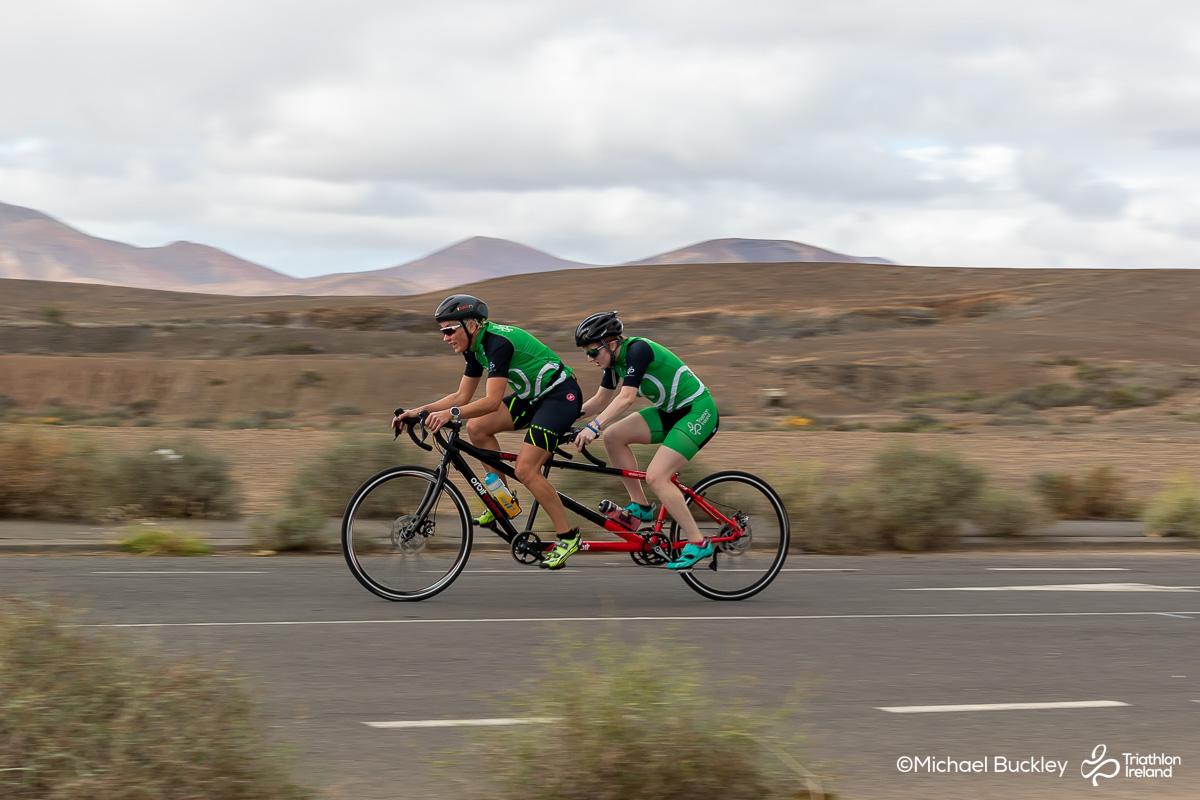 Accessibility
VI Athletes at workshop
Ask 
Provided the workshop on an accessible platform 
Whatsapp
Clear Projector
Issue all materials post workshop
Follow up
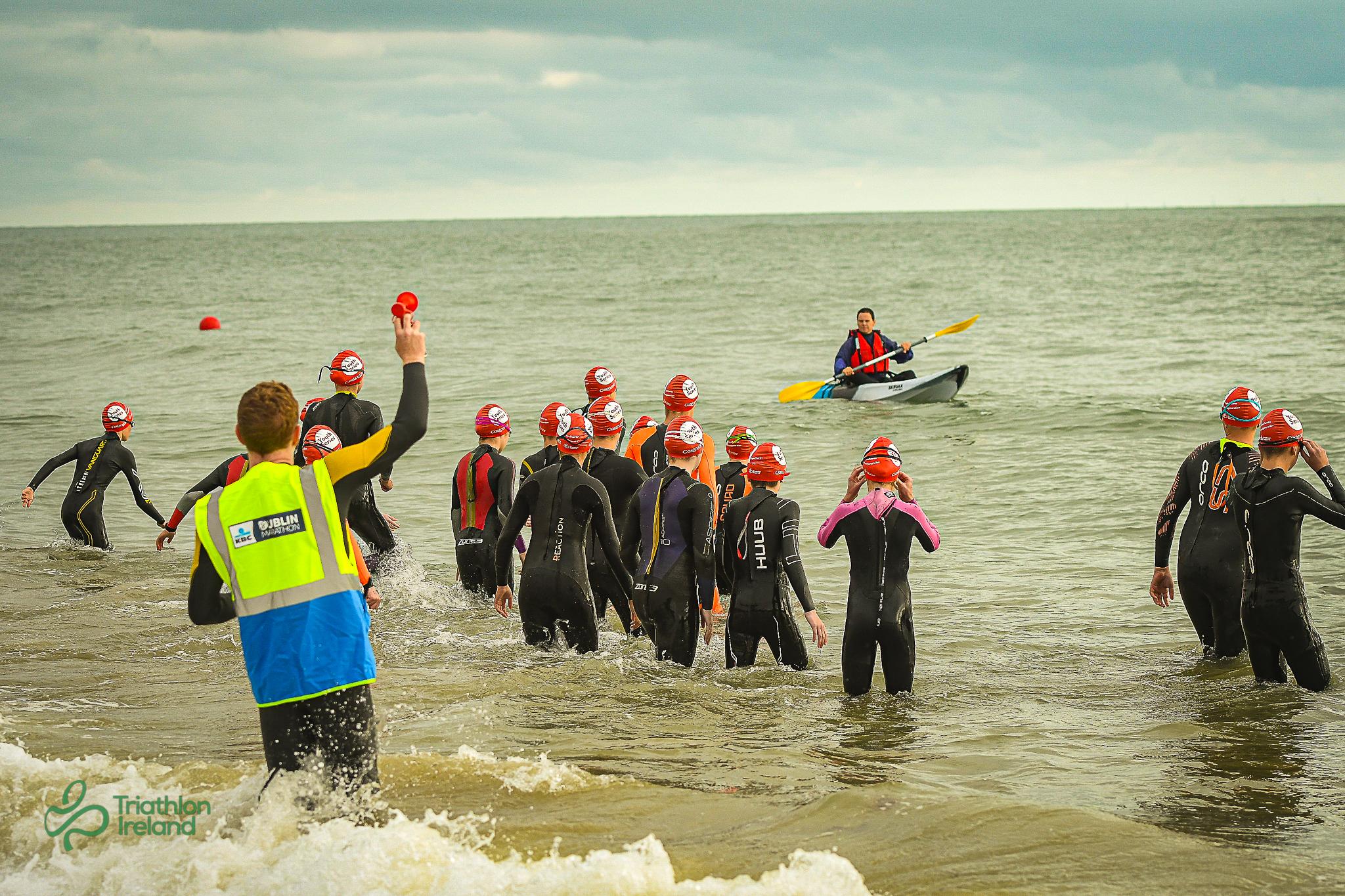 Activity